Бизнес-школы нового типа. Чему мы можем научиться у таких компаний, как "Бизнес-молодость"
www.emasrussia.ru
Андрей КОЛЯДА

Ректор Бизнес-школы EMAS
Москва – Нижний Новгород
Феномен "Бизнес-молодости" и таких,как они
Нечто принципиально иное, нежели мы…
Существенная часть рынка тренингов. 
Федеральные команды + множество локальных аналогов.
Перетянули к себе молодёжь - стартаперов.
Знания соответствуют потребностям клиентов.
Очень сильный маркетинг.
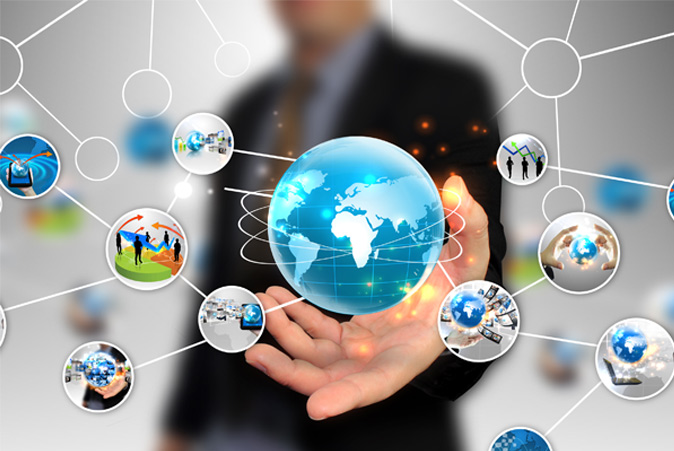 Феномен "Бизнес-молодости" и таких,как они
Родились из ничего и держат большую часть рынка бизнес-образования…
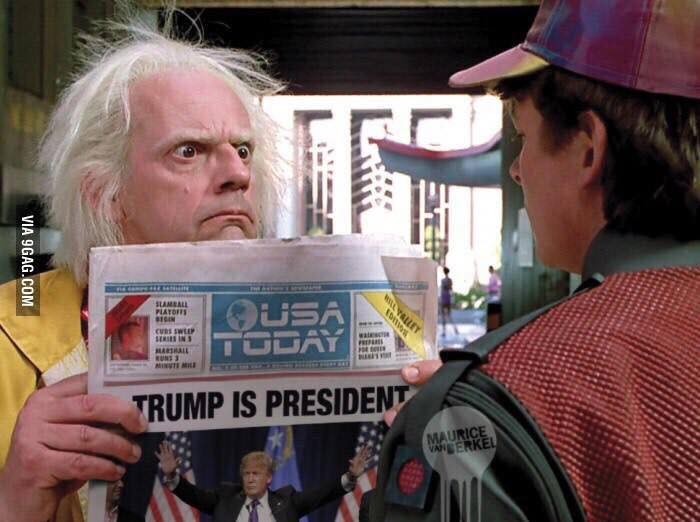 Большие объёмы – курс "Бизнес-молодости" в Москве: 2 тыс. человек + трансляция в регионы.
Абсолютно не используют кандидатов наук – только 100% практиков.
Отличная репутация на рынке.
Тратят ресурсы только на то, что действительно нужно.
Феномен "Бизнес-молодости" и таких,как они
Эффективность на 100%…
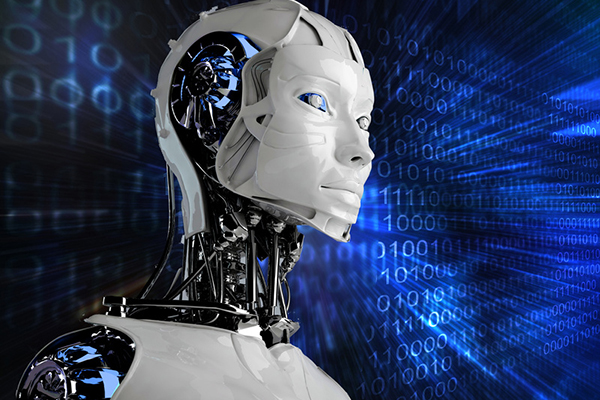 Работают малыми командами. Фрилансеры, аутсорсинг.
Не привязаны к помещениям.
Минимум затрат при больших объёмах – тренеры работают бесплатно или дёшево.
Чистый бизнес XXI века – из собственности – только бренд.
Супер эффективная бизнес-модель.
А если они запустят MBA?..
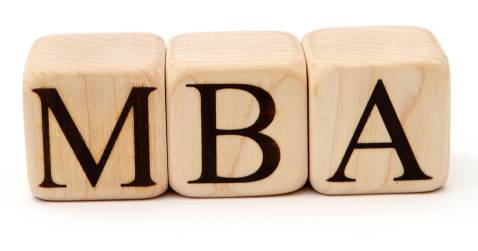 Вместе – меняться!
На мой взгляд школы MBA обязаны меняться.
И делать это очень быстро…
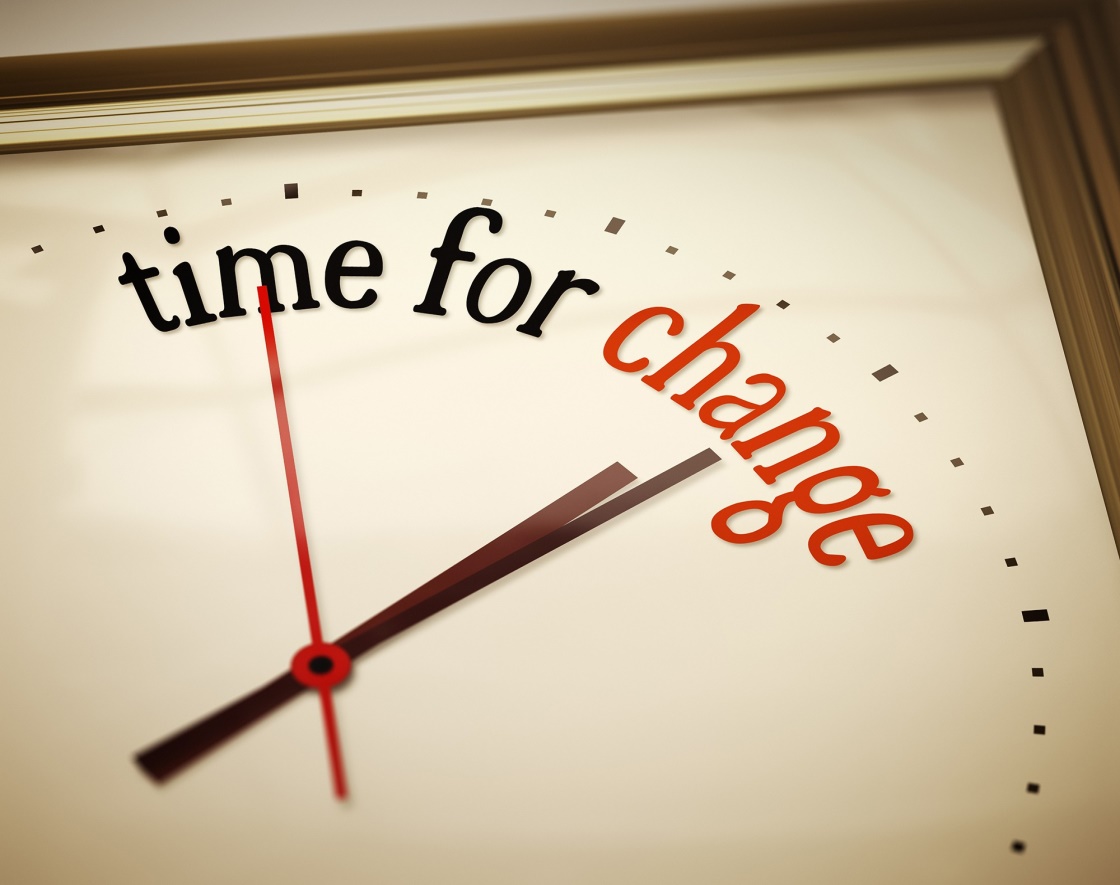 Меньше кандидатов наук / PhD – больше консультантов.
Меньше теории – больше практики.
Гибкость и ещё раз гибкость!
Акцент на конкретные результаты.
Менять стандарты программ чтобы соответствовать реалиям рынка.
Что мы делаем в EMAS.
Минимум постоянных затрат – почти всё в переменные.
Преподаватели обязаны быть консультантами или топ-менеджерами.
Выпускнику на выбор: проект или отчёт о внедрении.
Все проекты только о реальном бизнесе.
Собственная IT-платформа стратегического менеджмента.
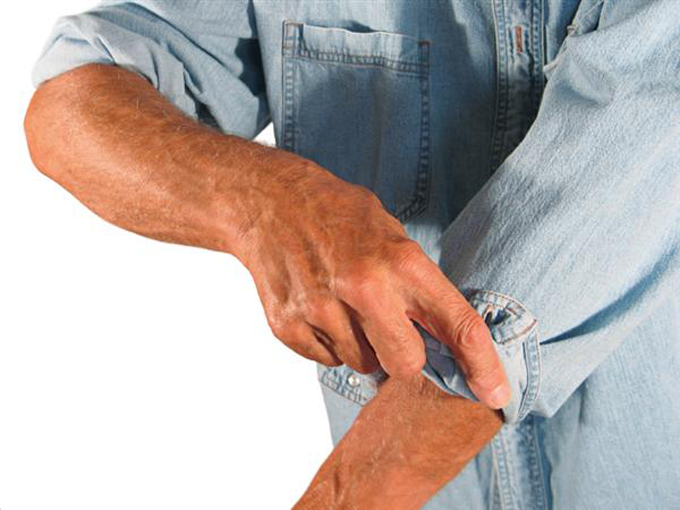 Подходы к работе.Как мы это видим
На наш взгляд нам сообща в РАБО необходимо перейти к наступательной позиции:
Общая работа на бренд "Русский MBA", активный PR: выделять бюджеты.
Новые подходы к качеству: контроль не через процесс, а через результат.
Требовать от студентов реального внедрения.
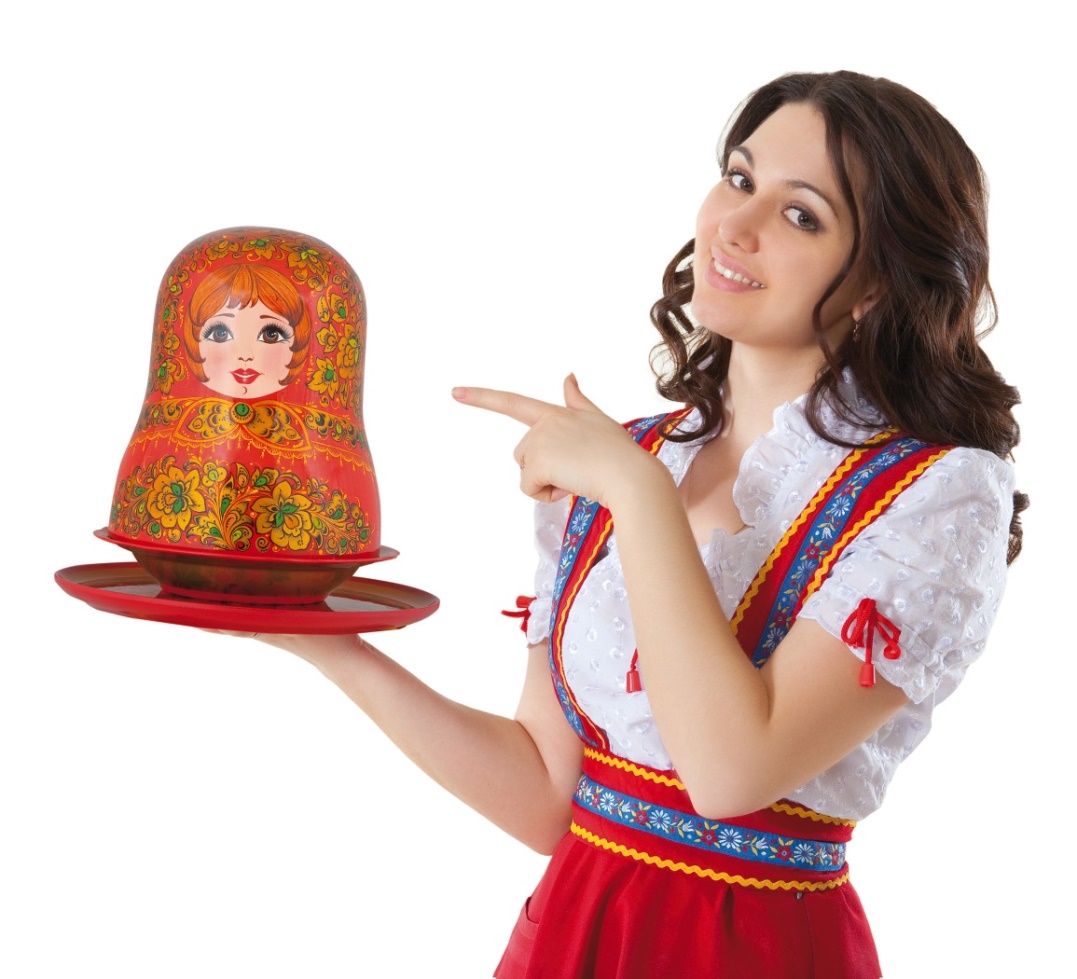